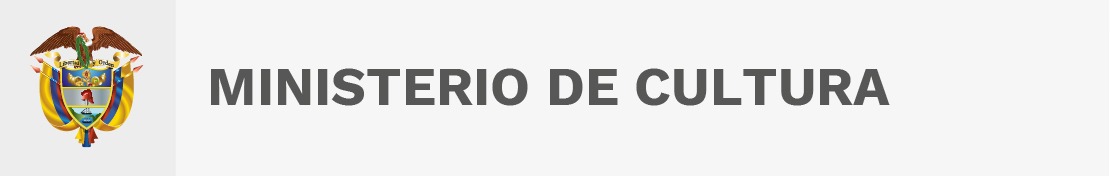 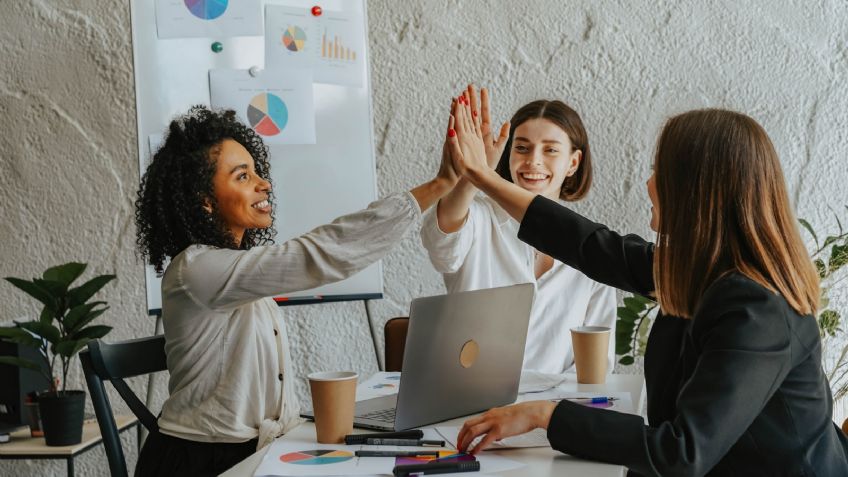 Autoestima Laboral
Claudia Lozada
Especialista en Psicología de la Seguridad y Salud en el Trabajo
¿Qué es autoestima?
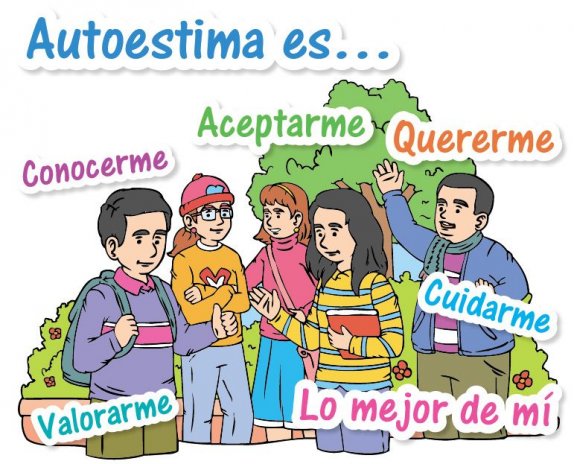 Tres perspectivas de la Autoestima
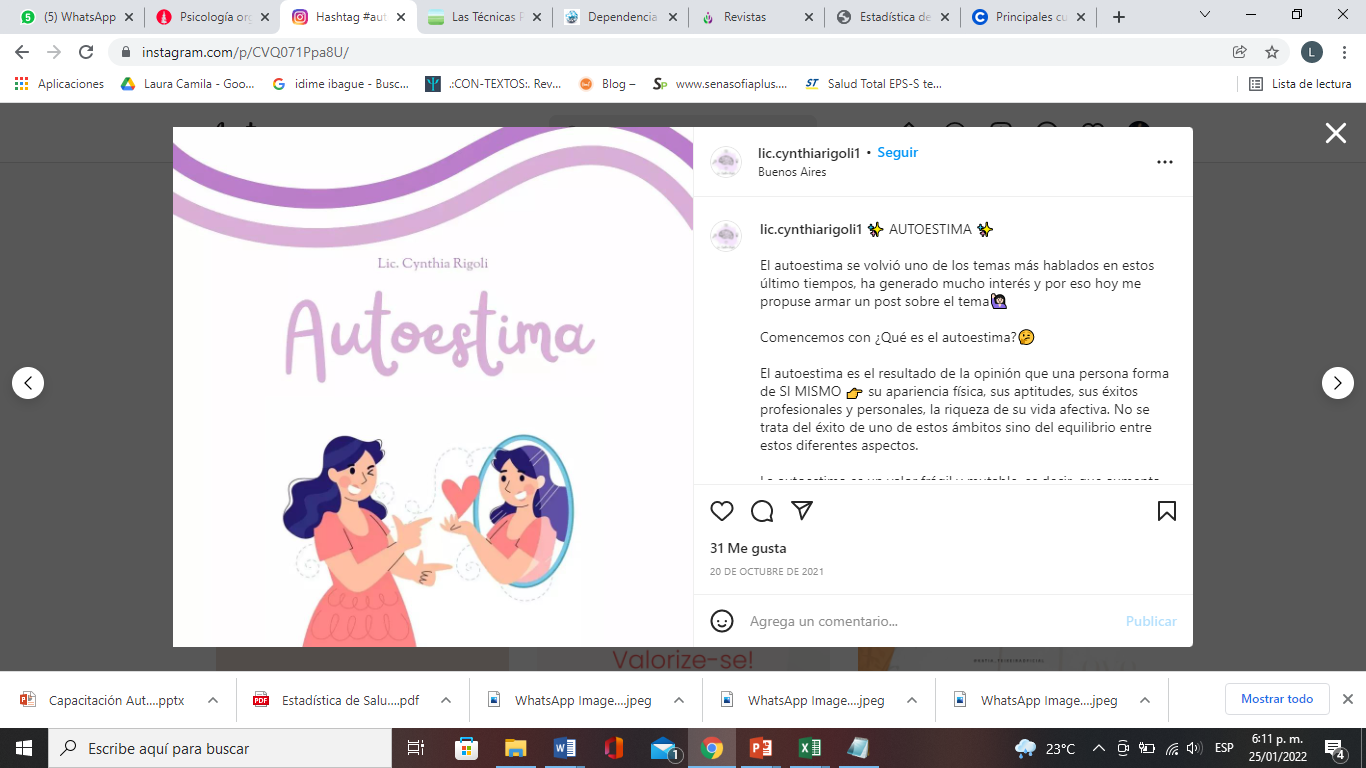 Autoestima
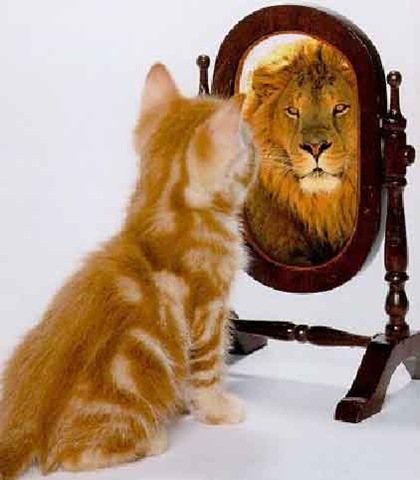 ¡Estas viendo a la persona más importante del mundo!
Autoestima ¿Cómo interfiere en las relaciones interpersonales?
La relación intrapersonal define si el individuo posee
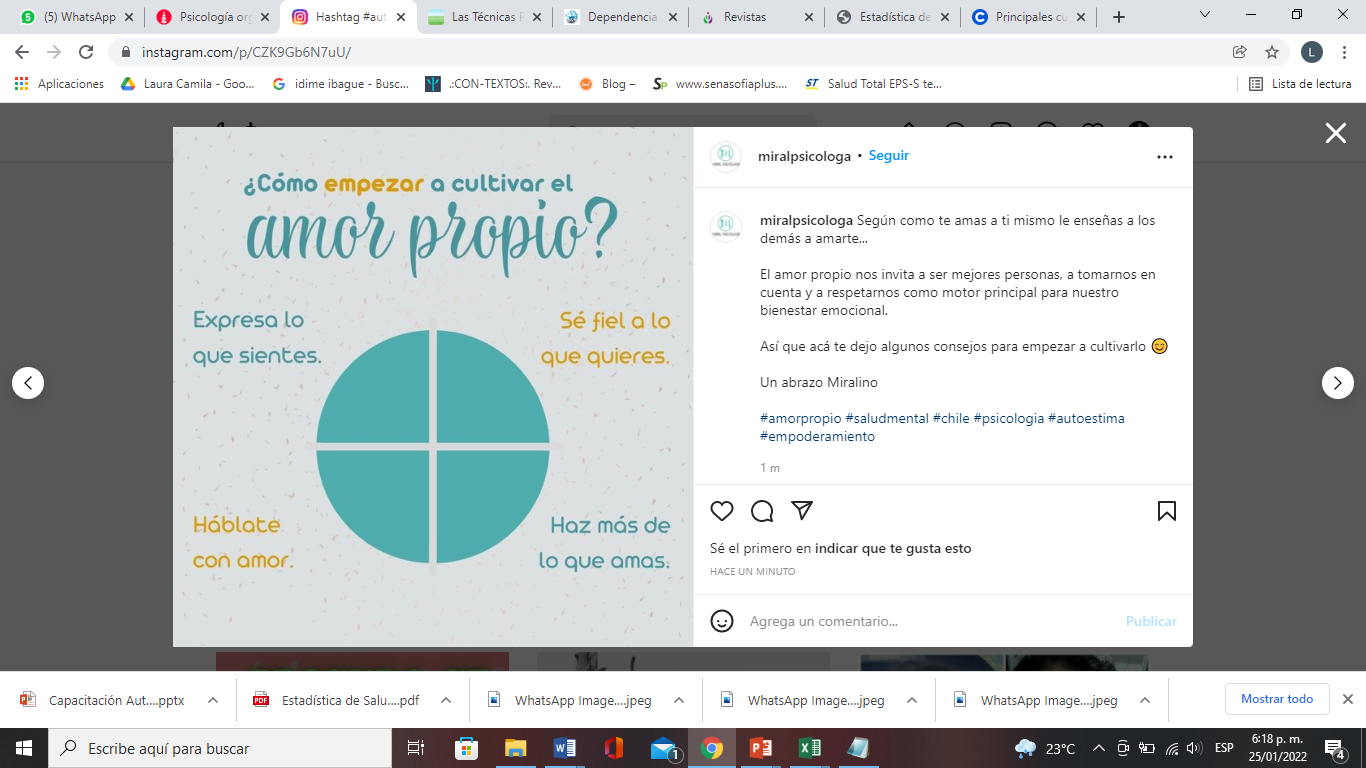 La calidad de las relaciones intrapersonales son fundamentales para asuntos tan diversos como los son
Las relaciones interpersonales se establecen con
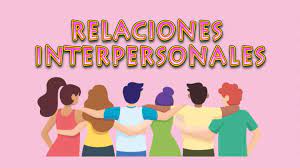 La calidad de estas relaciones son importante para obtener logros en otros campos:
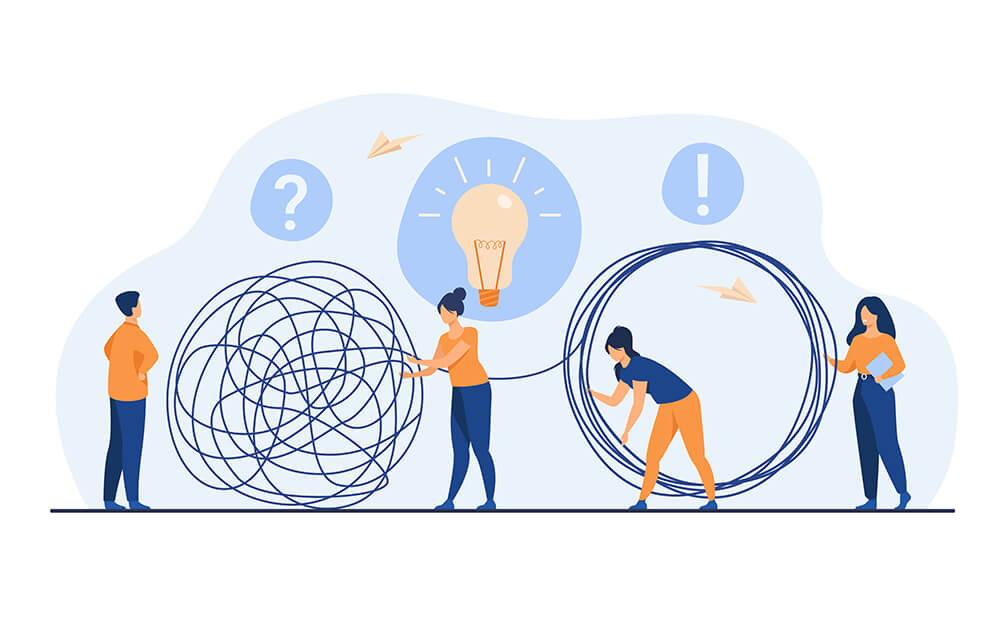 Las relaciones que la persona establece con el entorno definen:
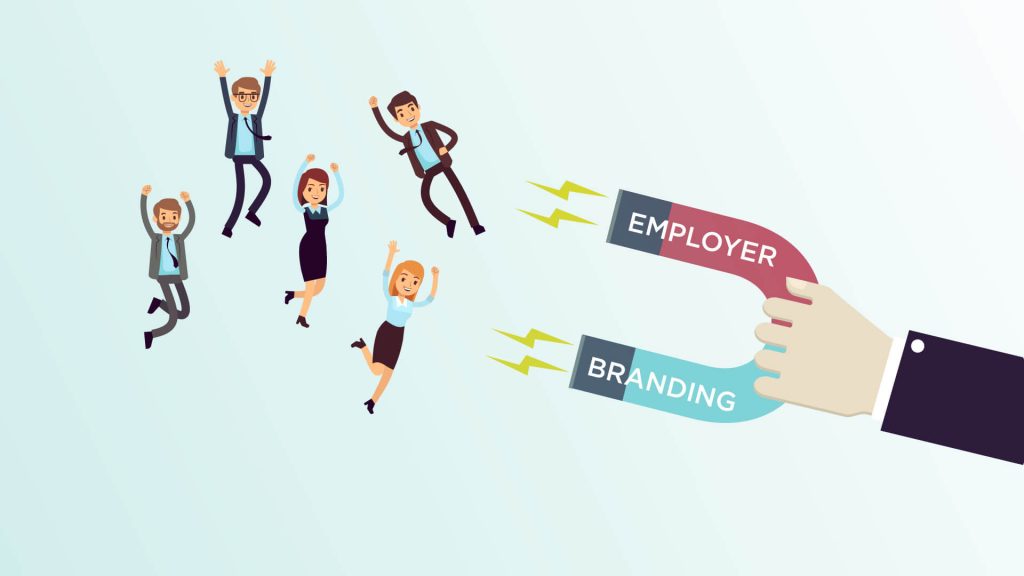 Las relaciones con el entorno son fundamentales para lograr
Colaboradores con buena Autoestima
¿Cómo Construir Autoestima En La Empresa?
¿En qué debemos de trabajar?
¿En qué debemos de trabajar?
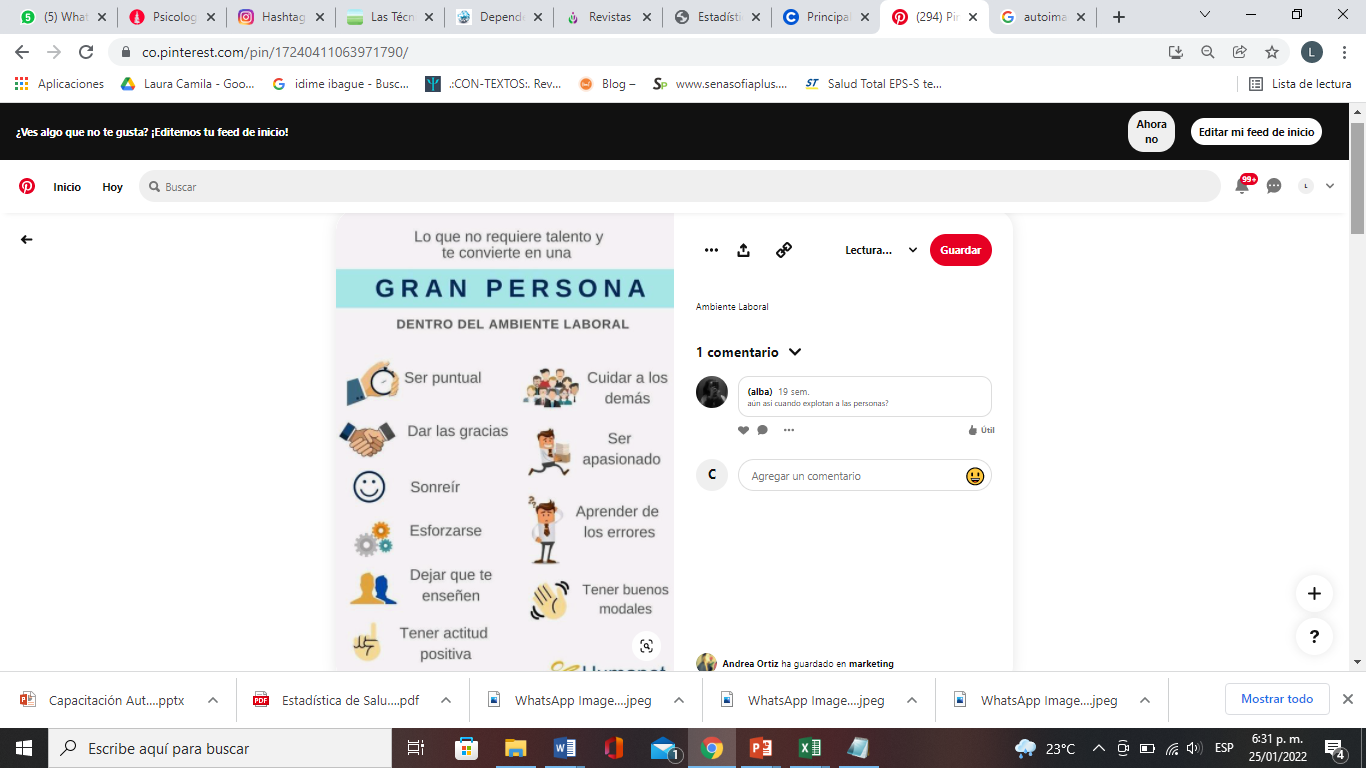